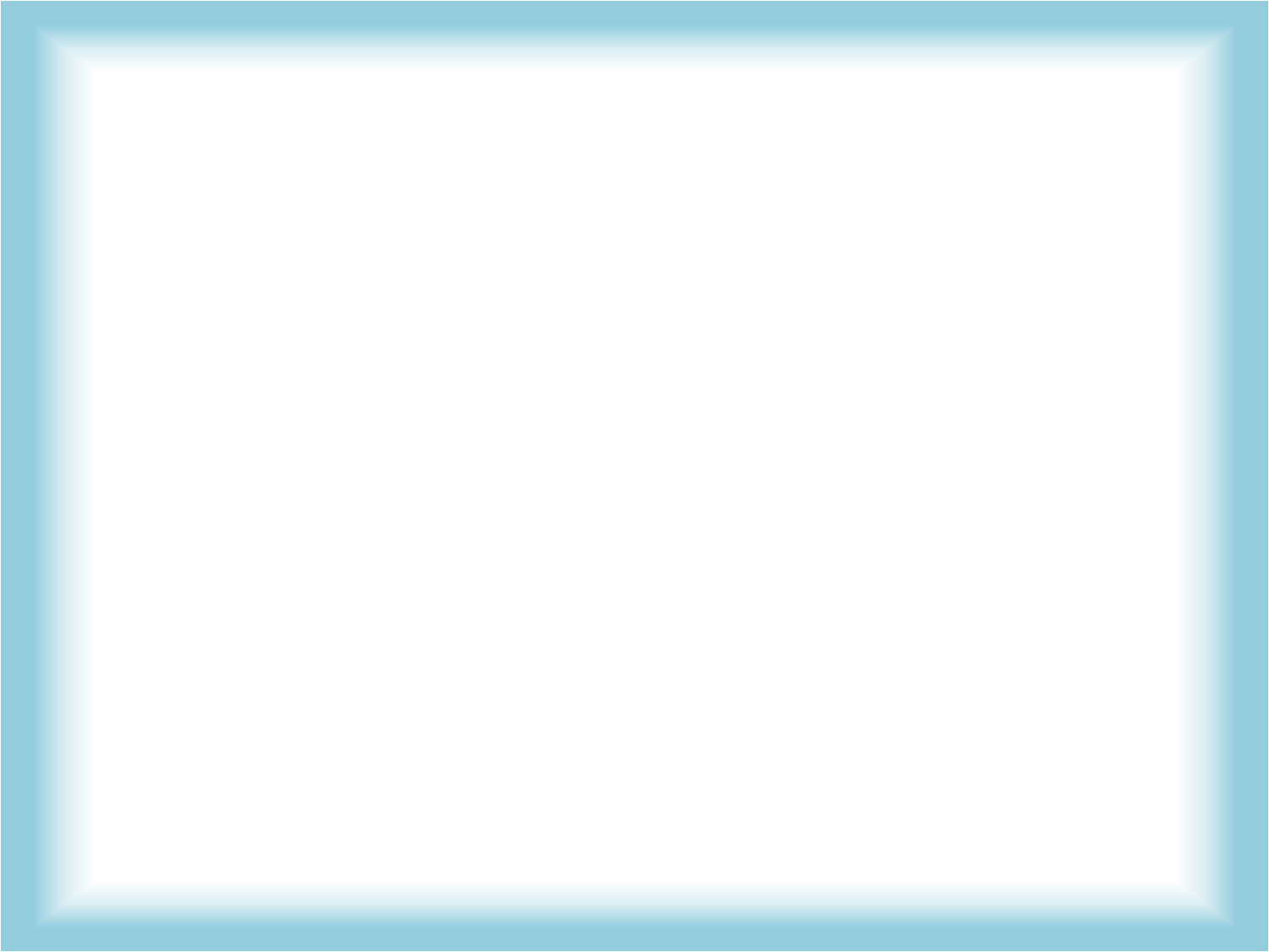 Рефлексия как элемент

 здоровьесбережения
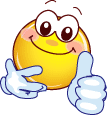 Макарова Дина Викторовна
Учитель-логопед
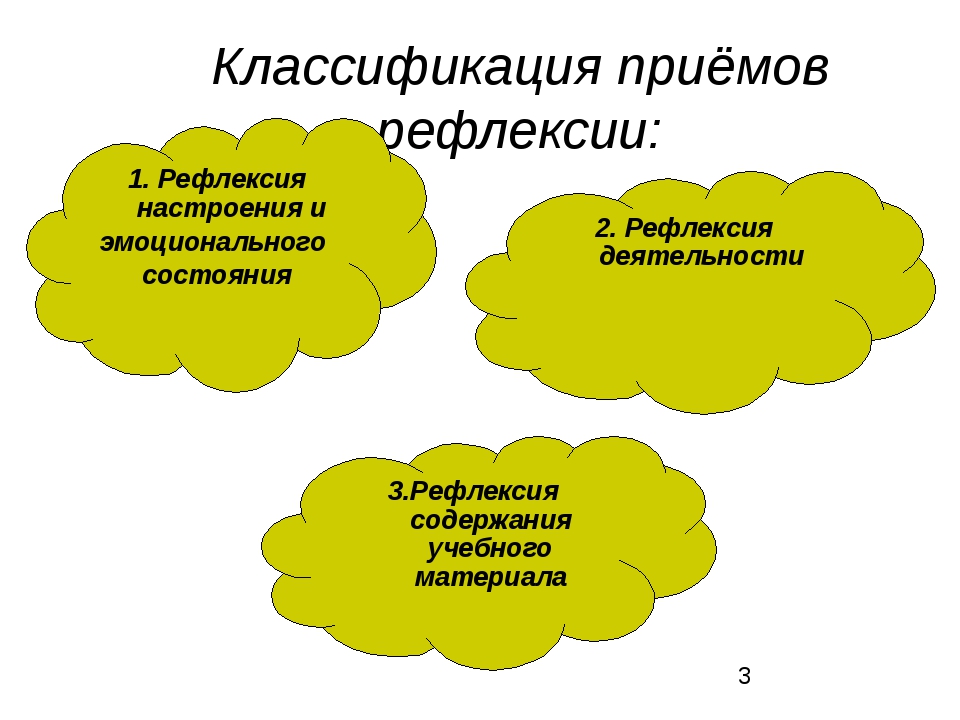 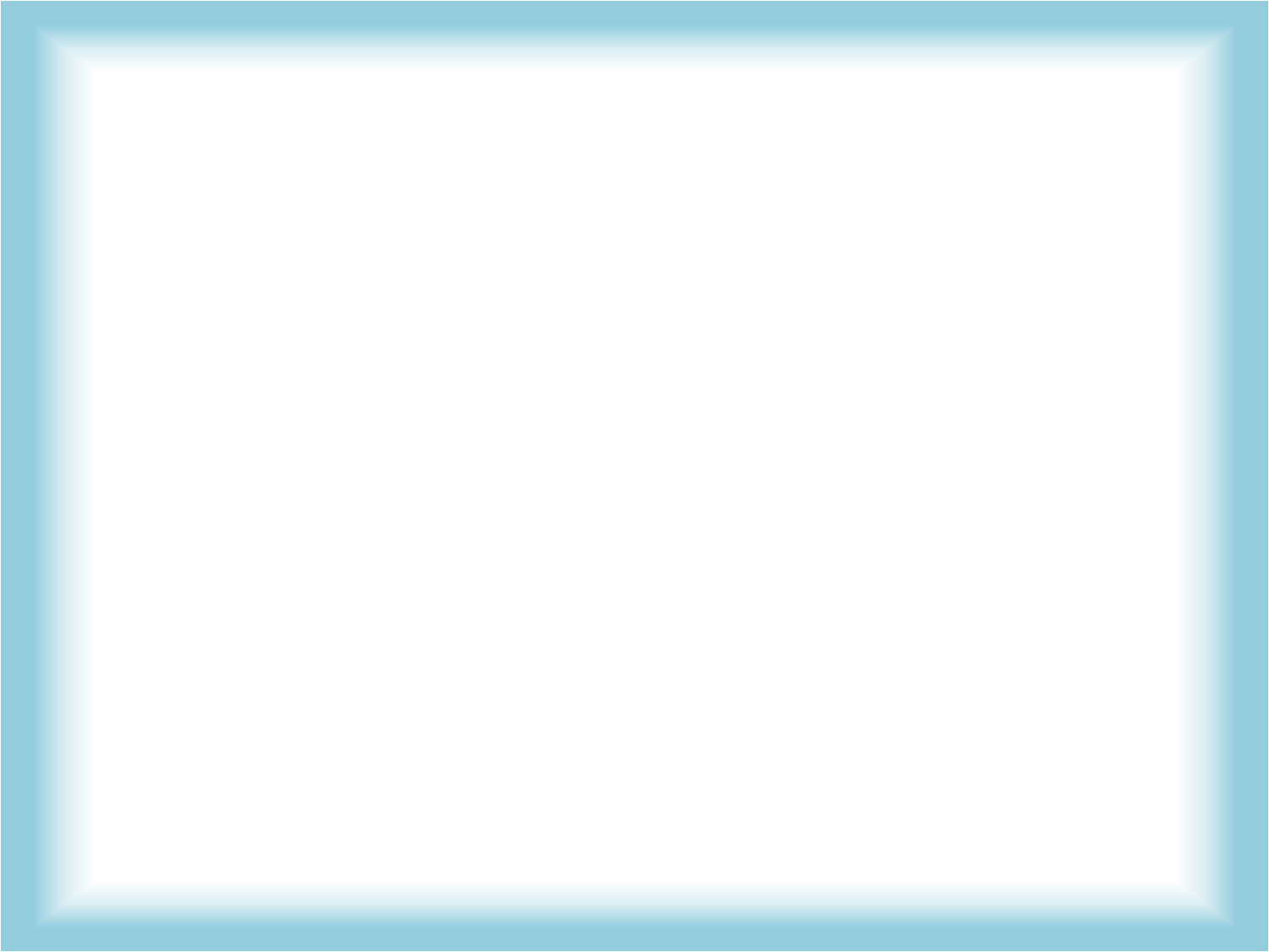 Приёмы рефлексии настроения 
и эмоционального состояния
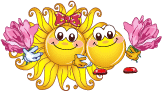 «Смайлики», «Букет настроения», «Радуга», «Дерево чувств», «Солнышко и тучка», «Острова», «Цветик – многоцветик».
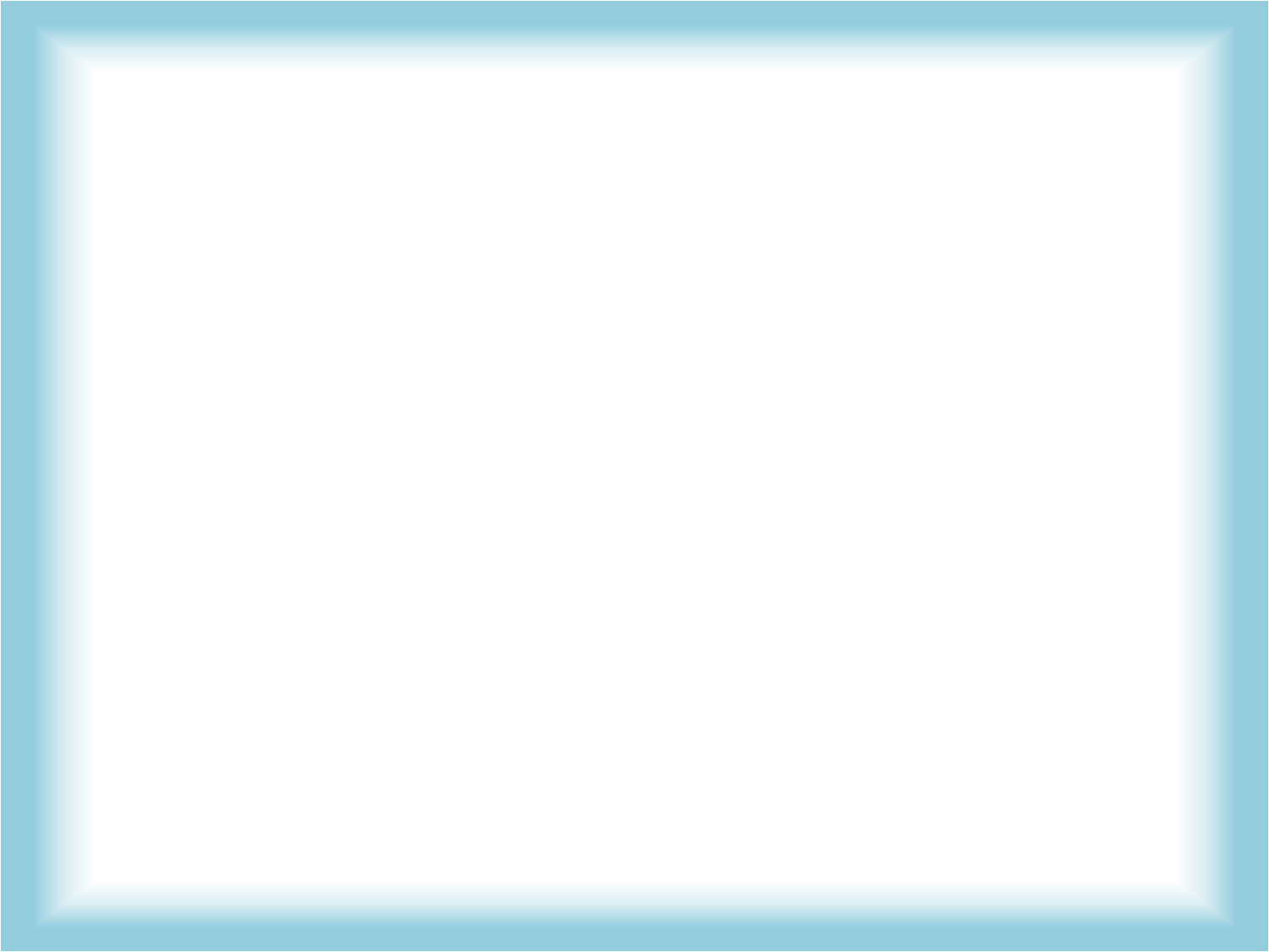 Рефлексия начала урока
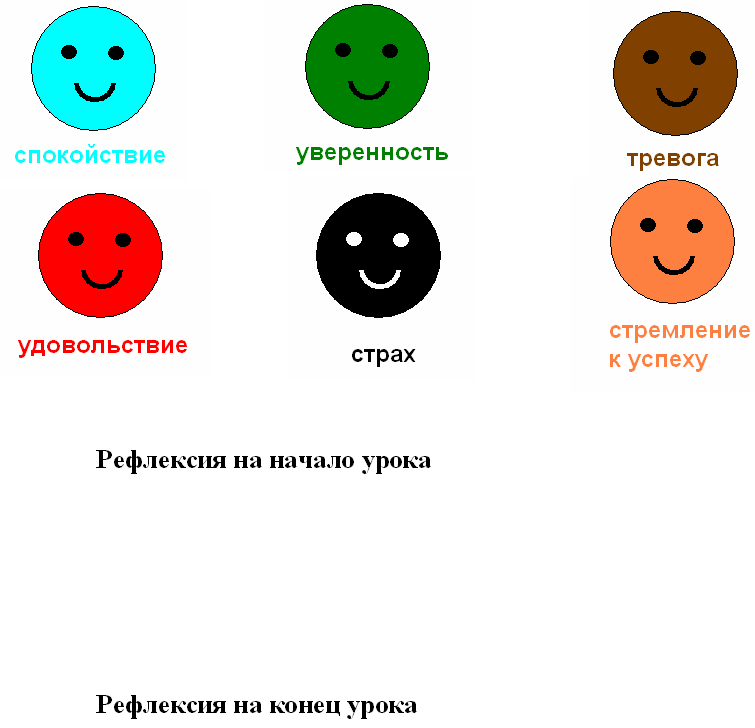 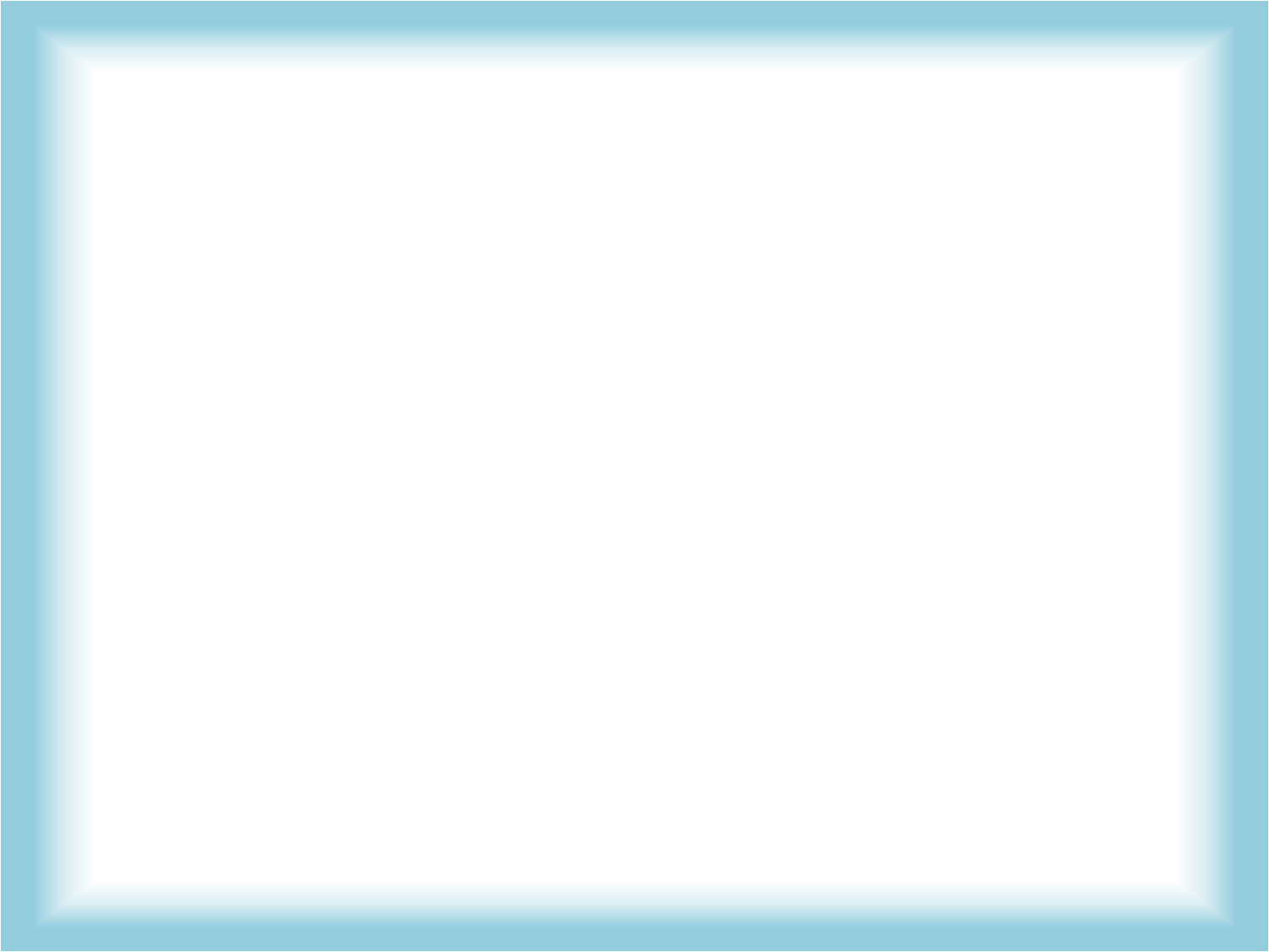 «Букет настроения» 

В начале урока учащимся раздаются бумажные цветы: красные и голубые. На доске изображена ваза. В конце урока учитель говорит: «Если вам понравилось на уроке, и вы узнали что-то новое, то прикрепите к вазе красный цветок, если не понравилось, - голубой».
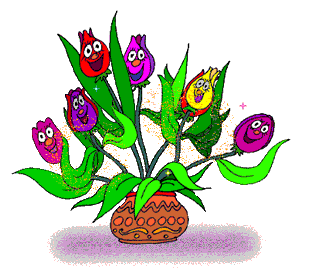 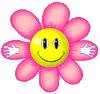 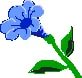 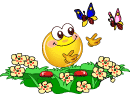 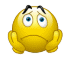 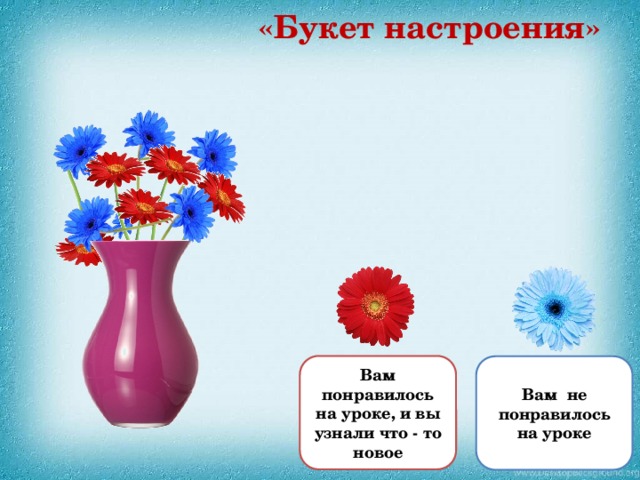 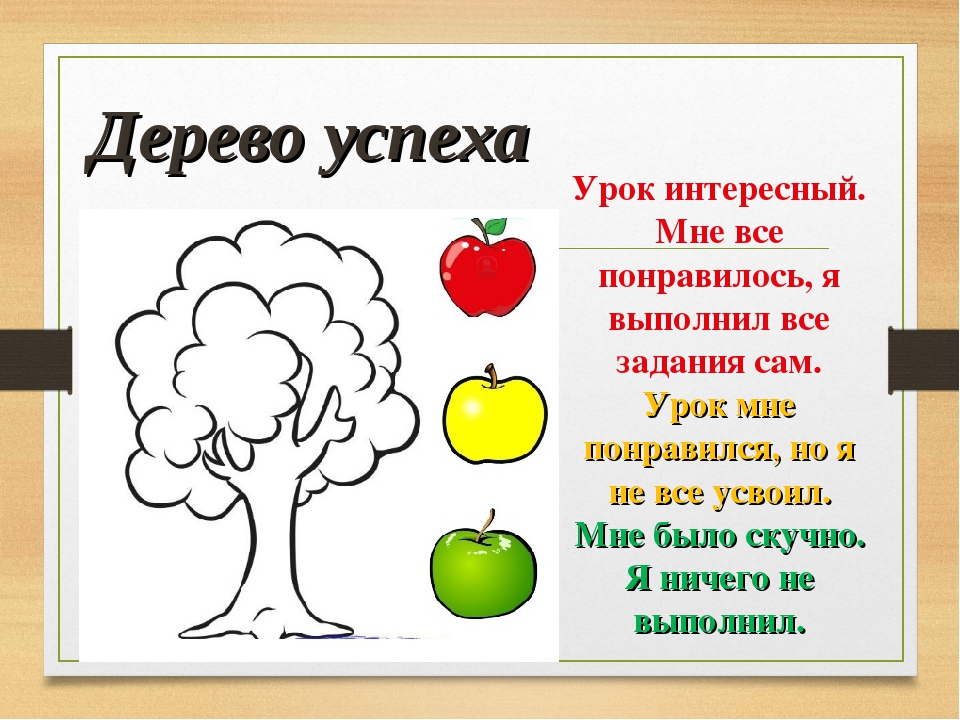 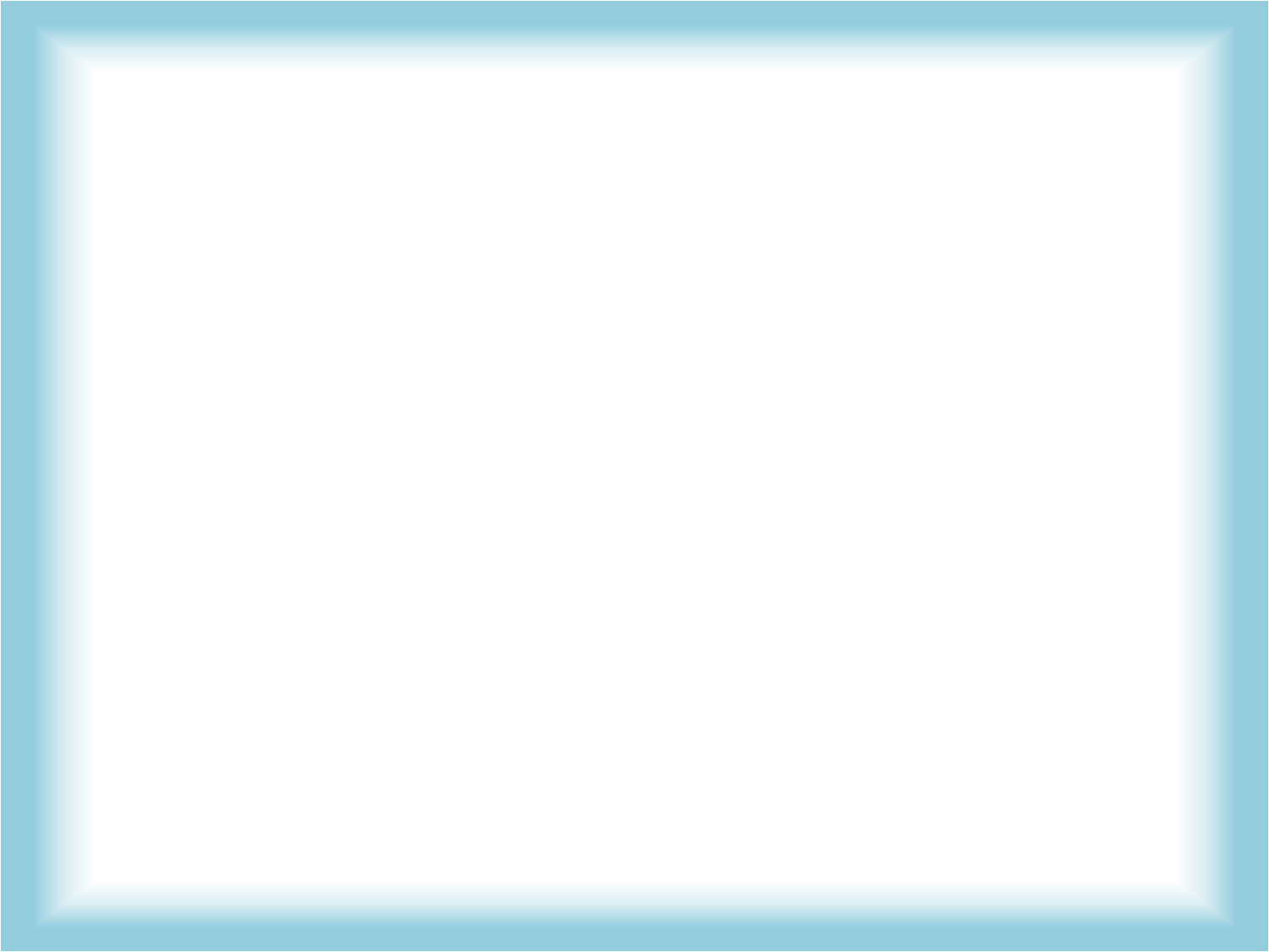 «Радуга» 
У школьников на партах карточки с изображением радуги. В конце урока ребята описывают свои чувства, эмоции, достижения.
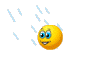 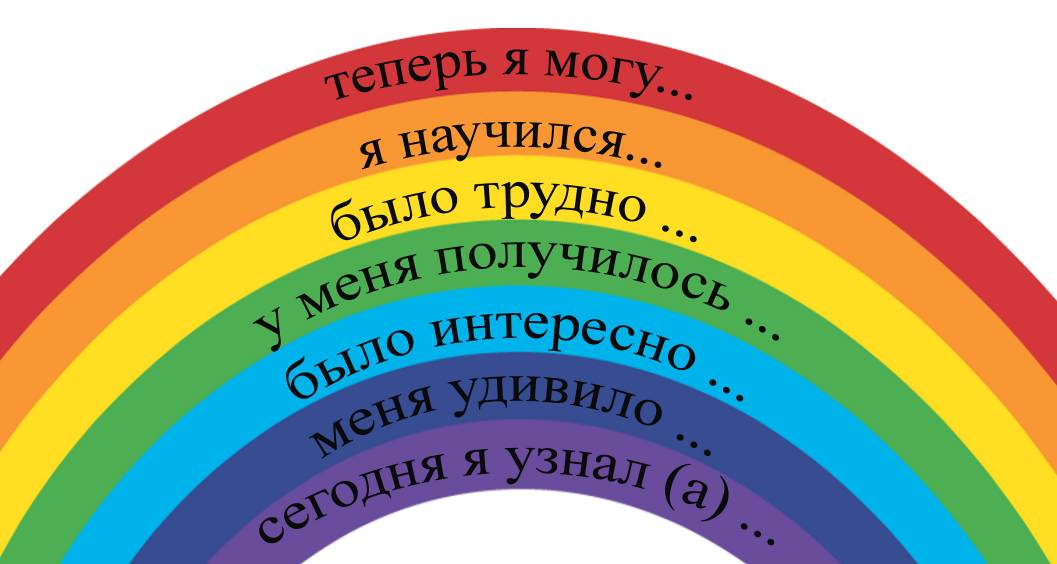 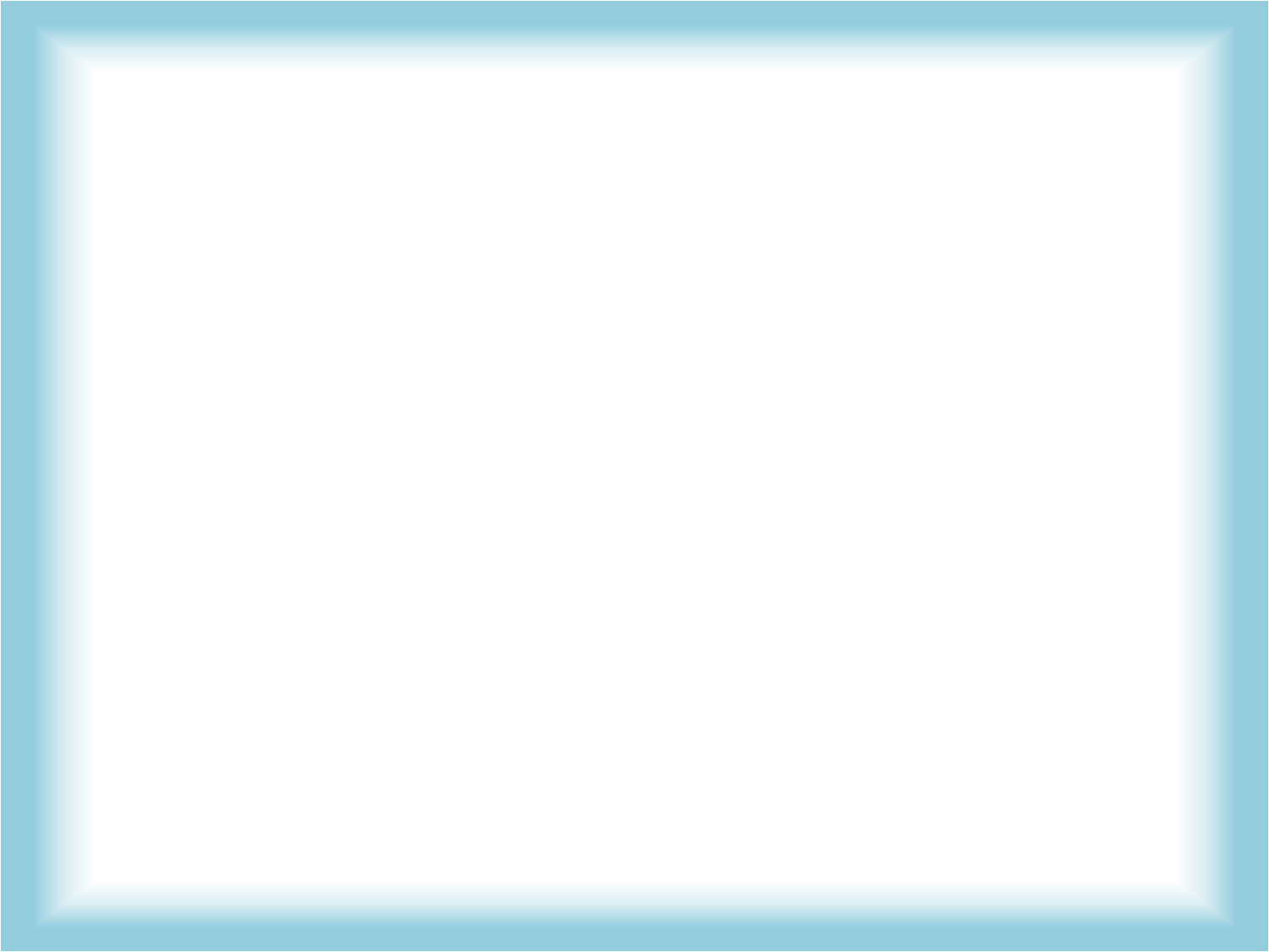 «Солнышко и тучка»
 В руках у учителя тучка и солнышко. Он предлагает ребятам сравнить свое настроение с тучкой или солнышком. Поясняя, если хорошее настроение -выбираете солнышко, если не очень - то тучку.
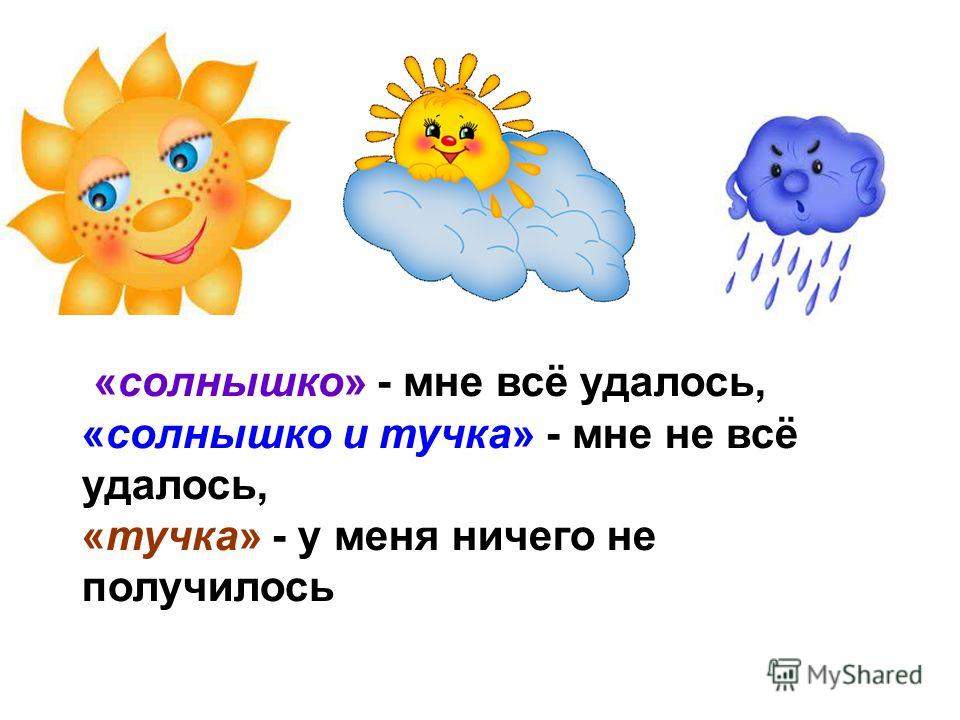 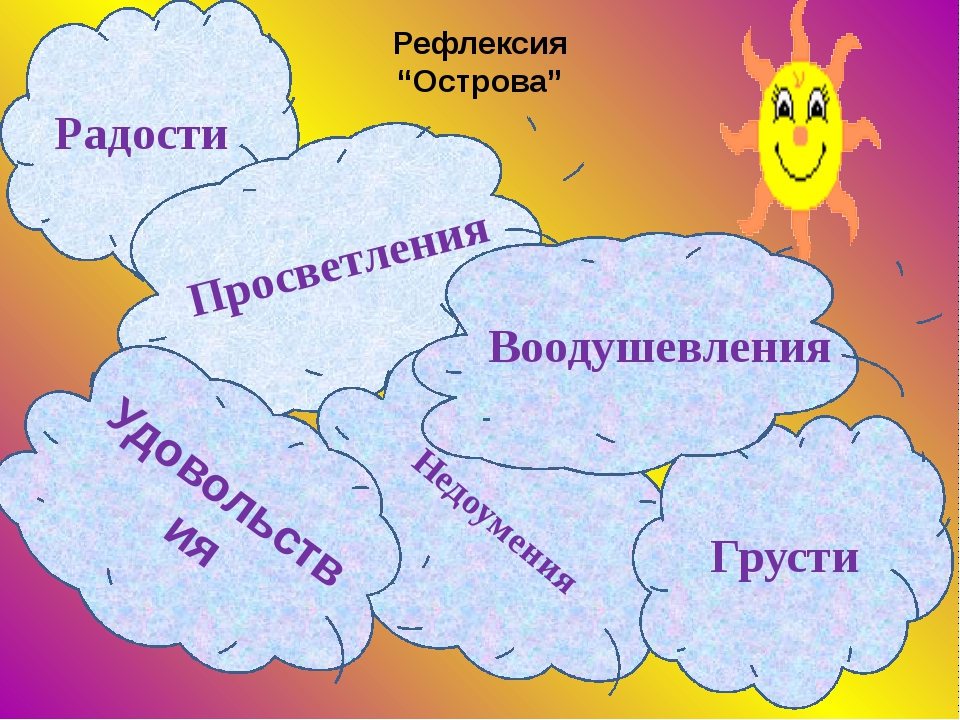 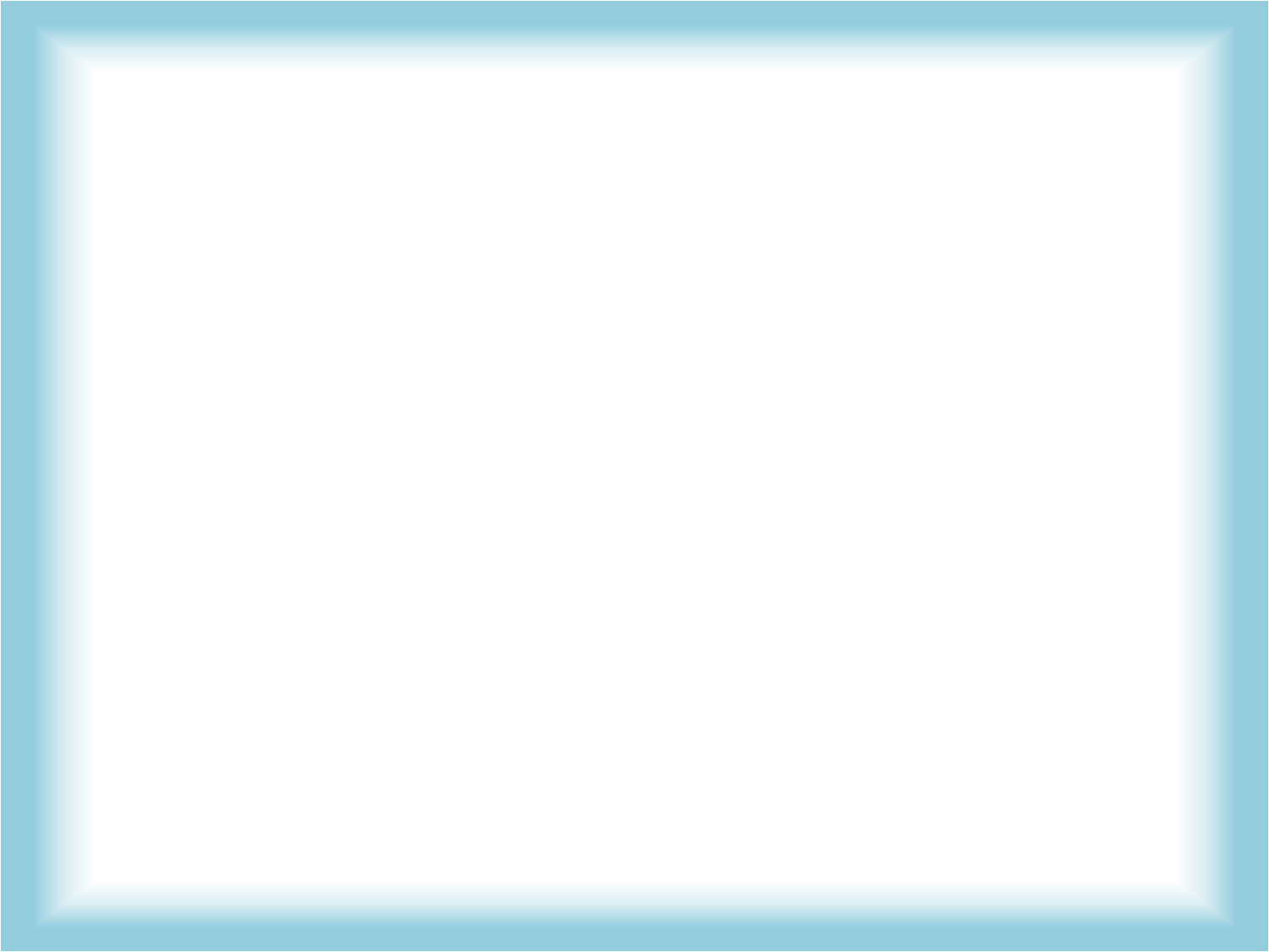 Приёмы рефлексии  деятельности
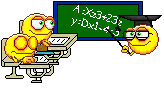 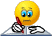 «Светофор», «Шесть шляп», «Кластер», «Бассейн», «Лестница успеха», «Зарядка», «Фразеологизмы».
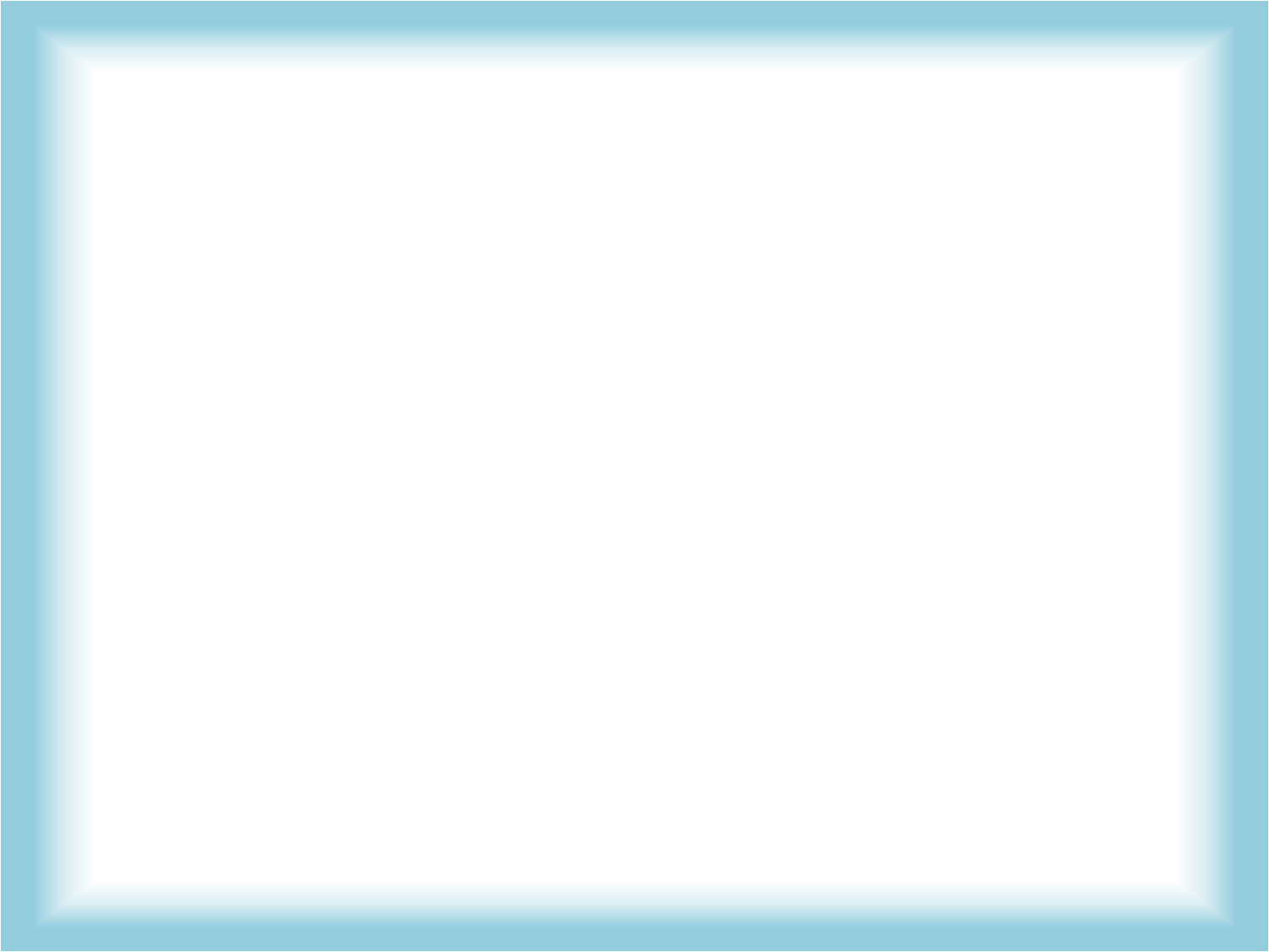 «Шесть шляп» 
 Учащихся можно разделить на группы и предложить приобрести одну из шляп. Обладателям шляп необходимо дать оценку событиям, фактам, результатам деятельности в зависимости от цвета.  
Белая шляпа символизирует конкретные суждения без эмоционального оттенка. 
Желтая шляпа – позитивные суждения. 
Черная – отражает проблемы и трудности. 
Красная – эмоциональные суждения без объяснений. 
Зеленая – творческие суждения, 
предложения. 
 Синяя – обобщает сказанное, 
рефлексия мыслей.
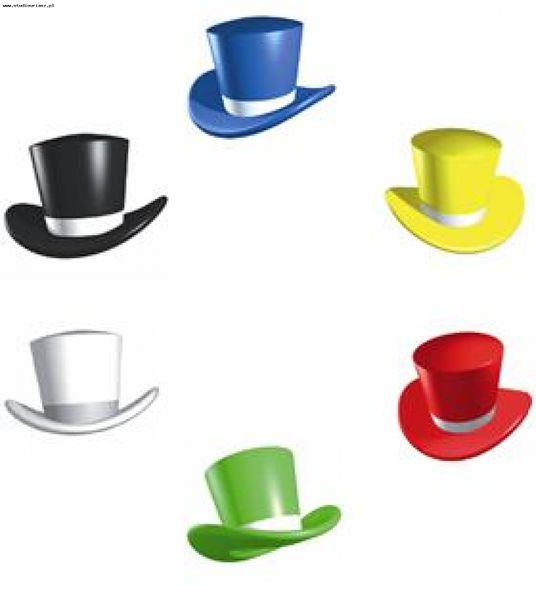 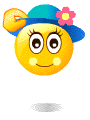 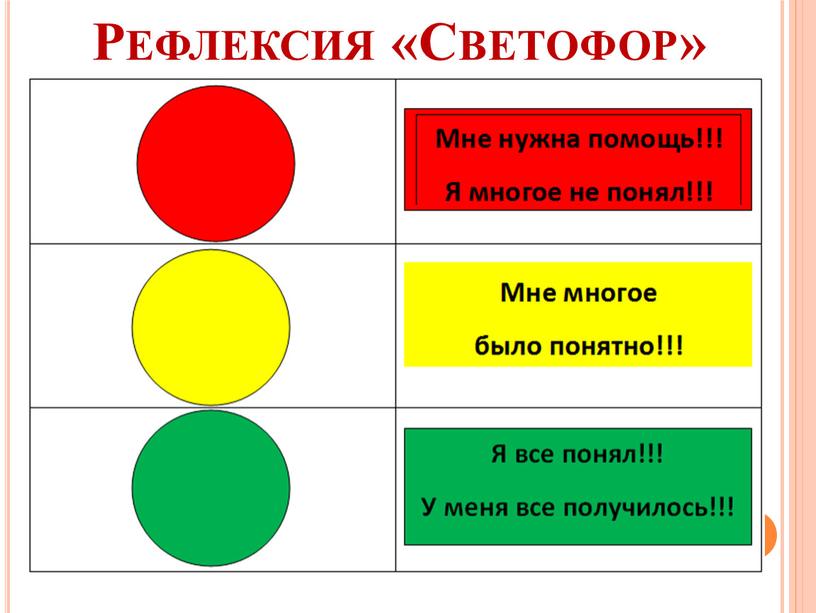 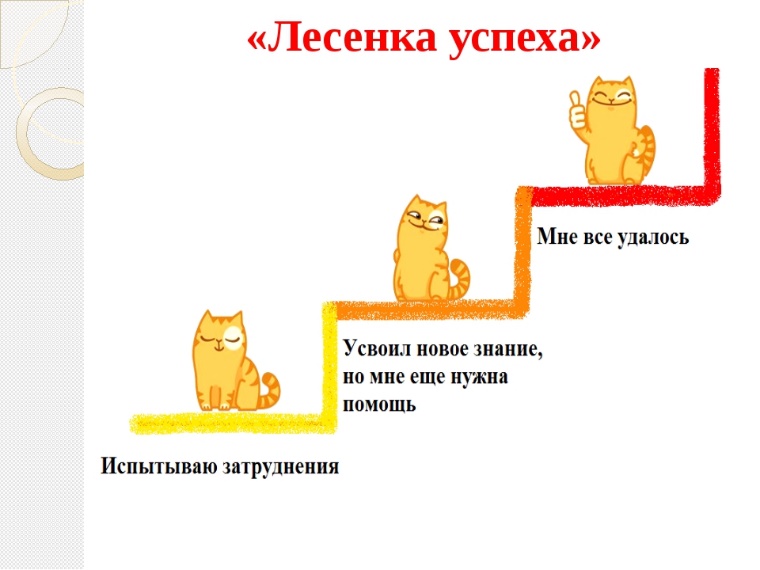 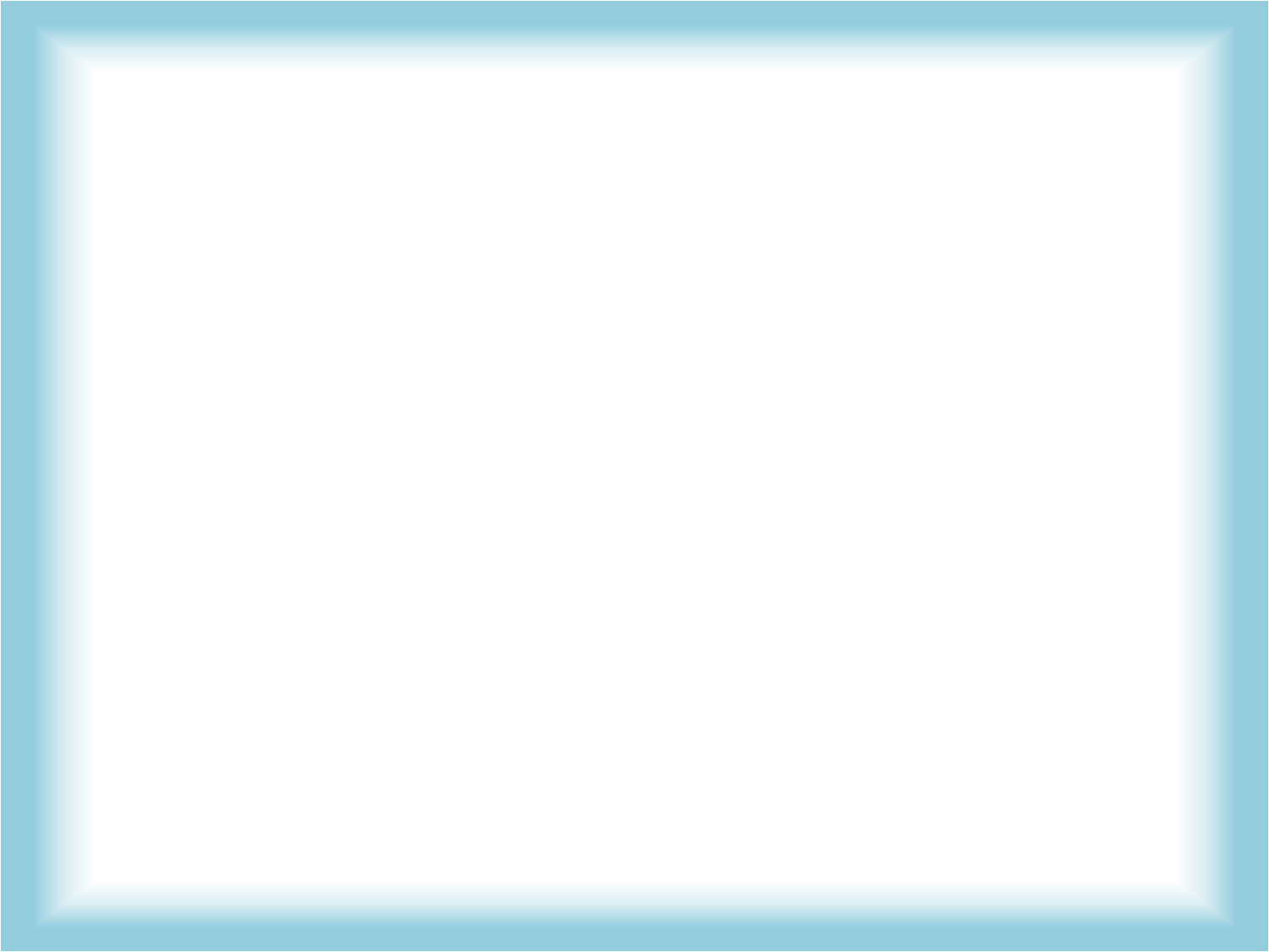 «Зарядка»
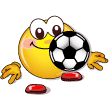 Через выполнение определённых движений предлагается дать рефлексивную оценку. Могут быть предложены следующие движения:  
-   присесть на корточки - очень низкая оценка, негативное отношение;
-  присесть, немного согнув ноги в коленях, - невысокая оценка, безразличное отношение;
- обычная поза стоя, руки по швам - удовлетворитель­ная оценка, спокойное отношение;
-  поднять руки в локтях - хорошая оценка, позитивное отношение;
-  поднять руки вверх, хлопая в ладоши, подняться на цыпочки - очень высокая оценка, восторженное отношение.
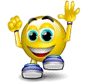 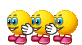 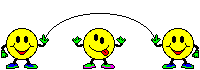 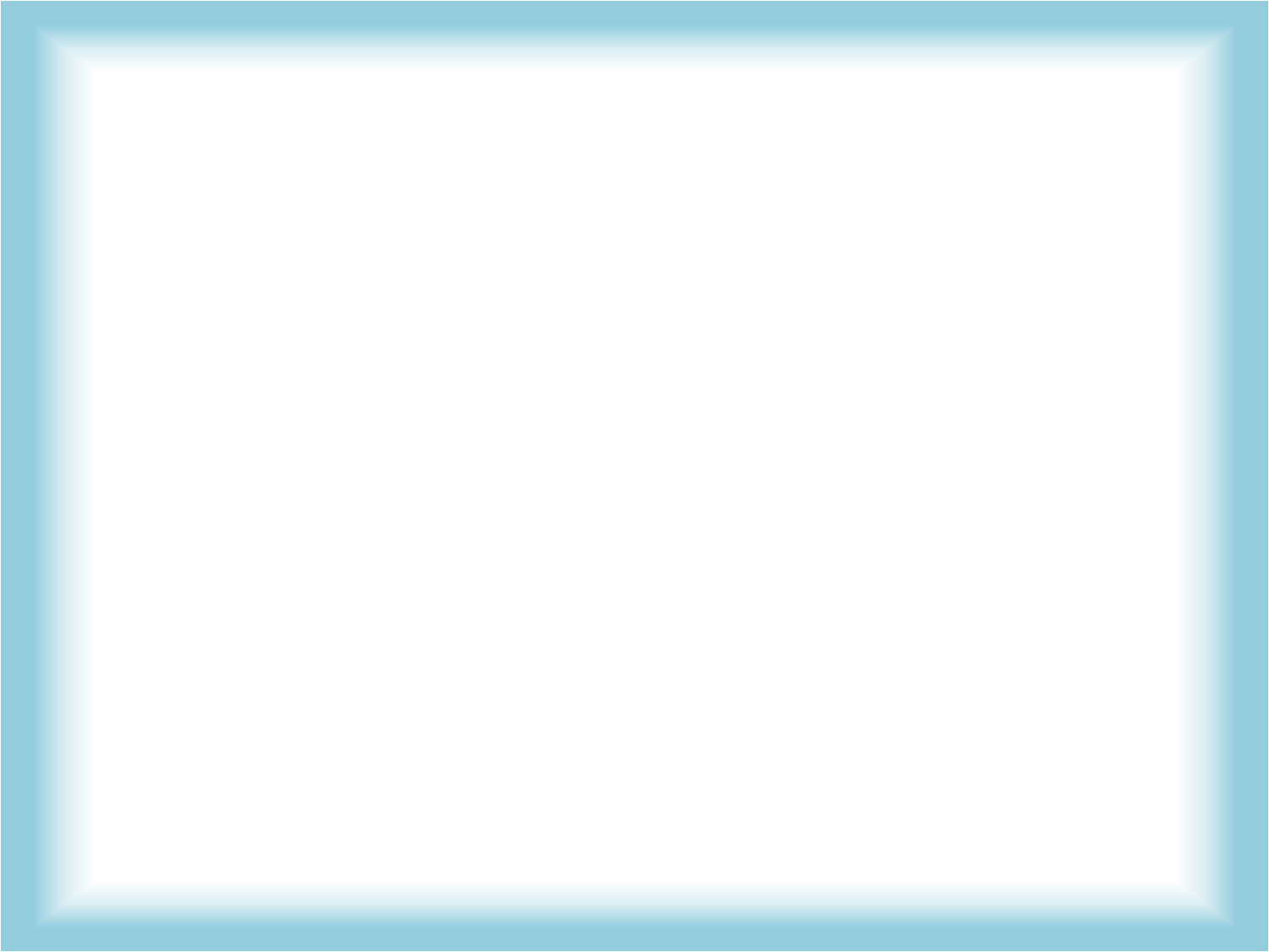 «ФРАЗЕОЛОГИЗМЫ»
Подбери выражение, которое характеризует, как ты  работал на уроке
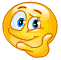 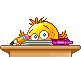 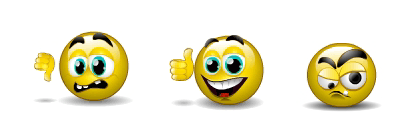 хлопал ушами
шевелил мозгами
слышал краем уха
не покладая рук
засучив рукава
тяп- ляп
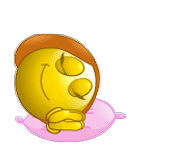 считал ворон
в поте лица
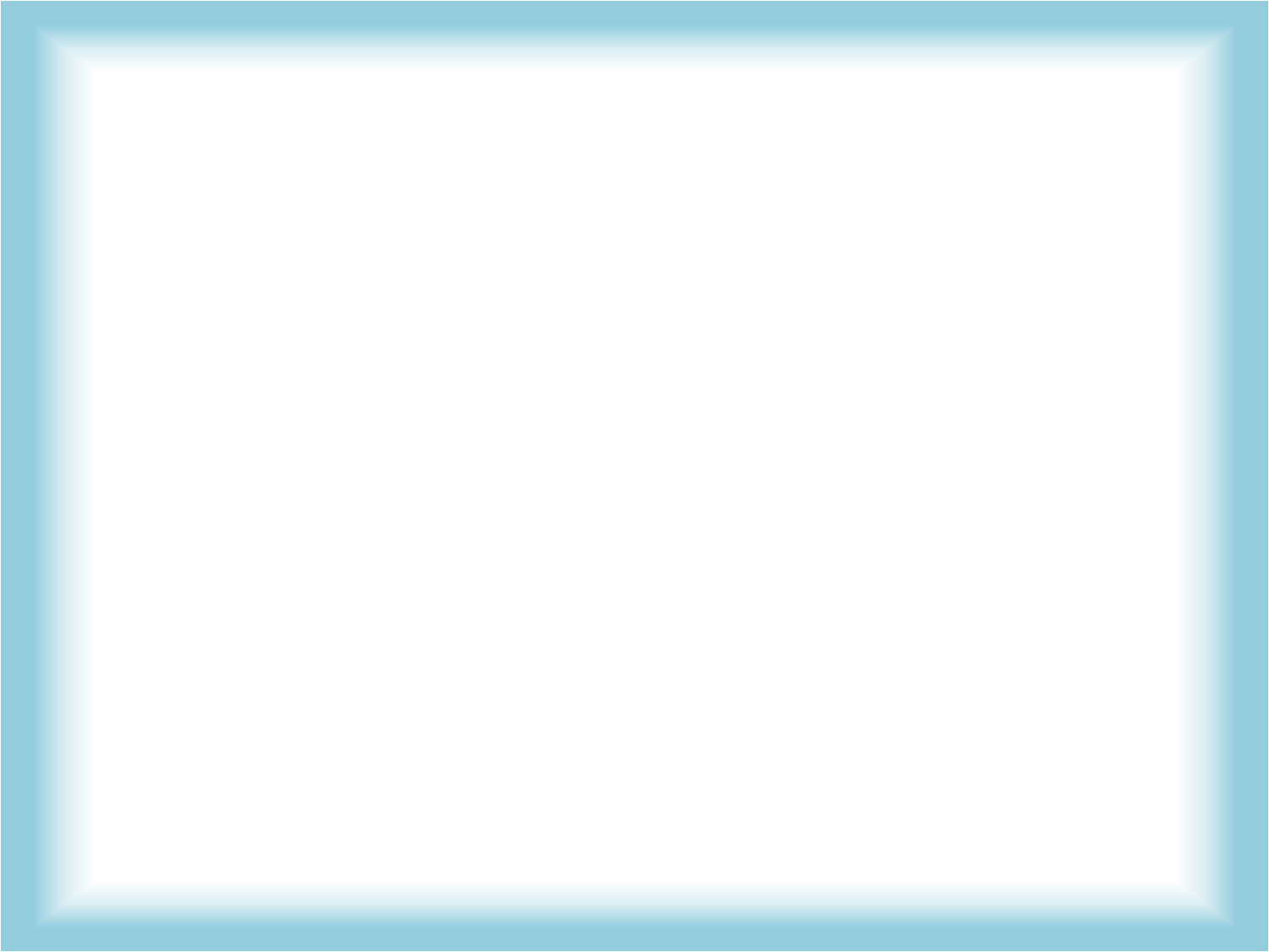 Приёмы рефлексии  содержания учебного материала
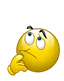 «Поезд», «Корзина идей», «Портфель»
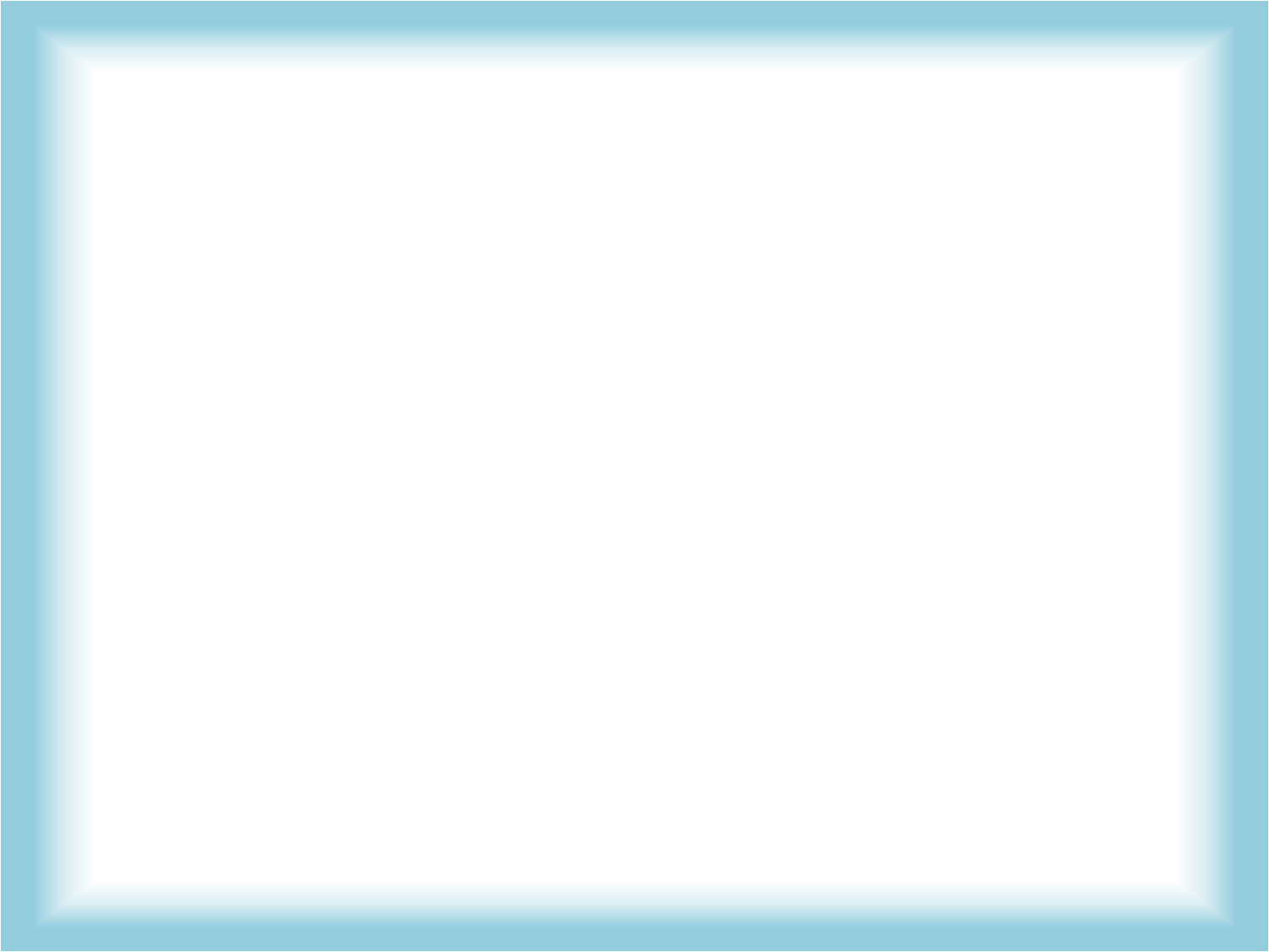 «Поезд»
На парте перед каждым ребенком  два жетона: один – с улыбающимся личиком, другой – с грустным. На доске поезд с вагончиками, на которых обозначены этапы урока. Детям предлагают опустить «веселое личико» в тот вагончик, который указывает на то задание, которое вам было интересно выполнять, а «грустное личико» в тот, который символизирует задание, которое показалось  не интересным. Можно использовать только один жетон по усмотрению ученика
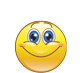 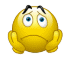 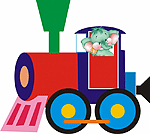 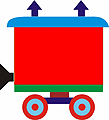 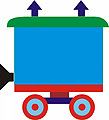 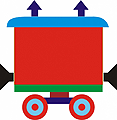 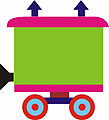 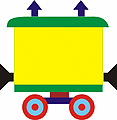 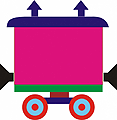 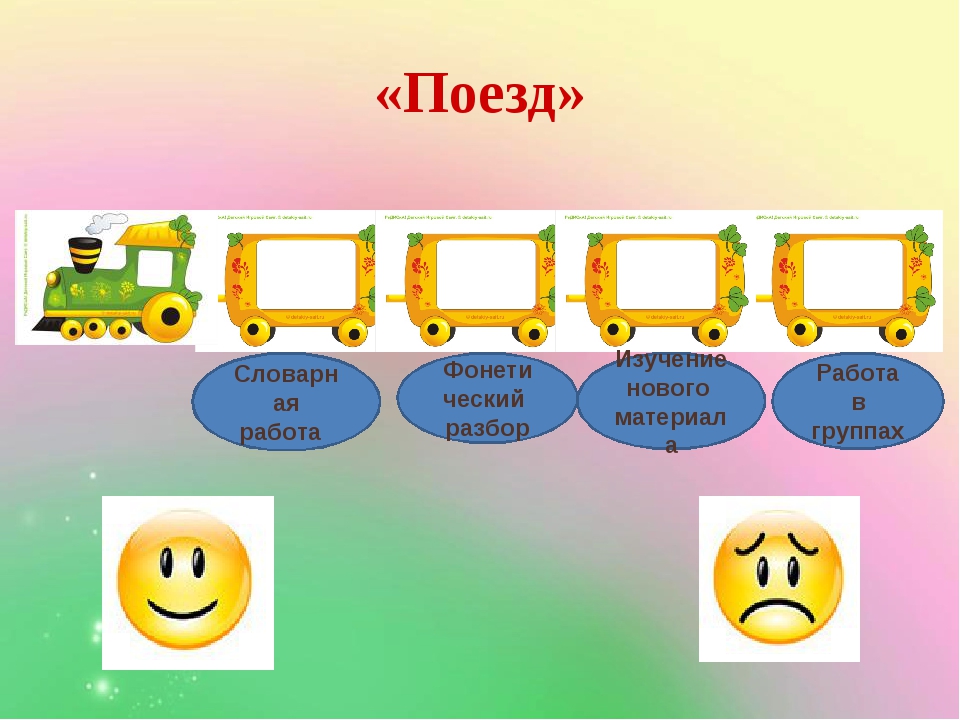 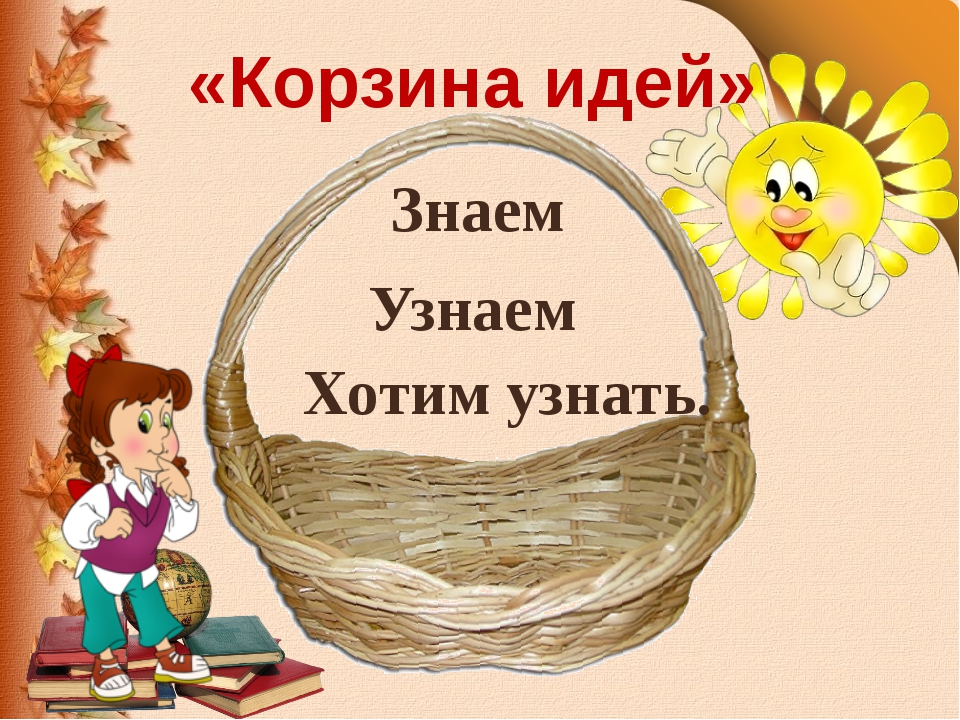 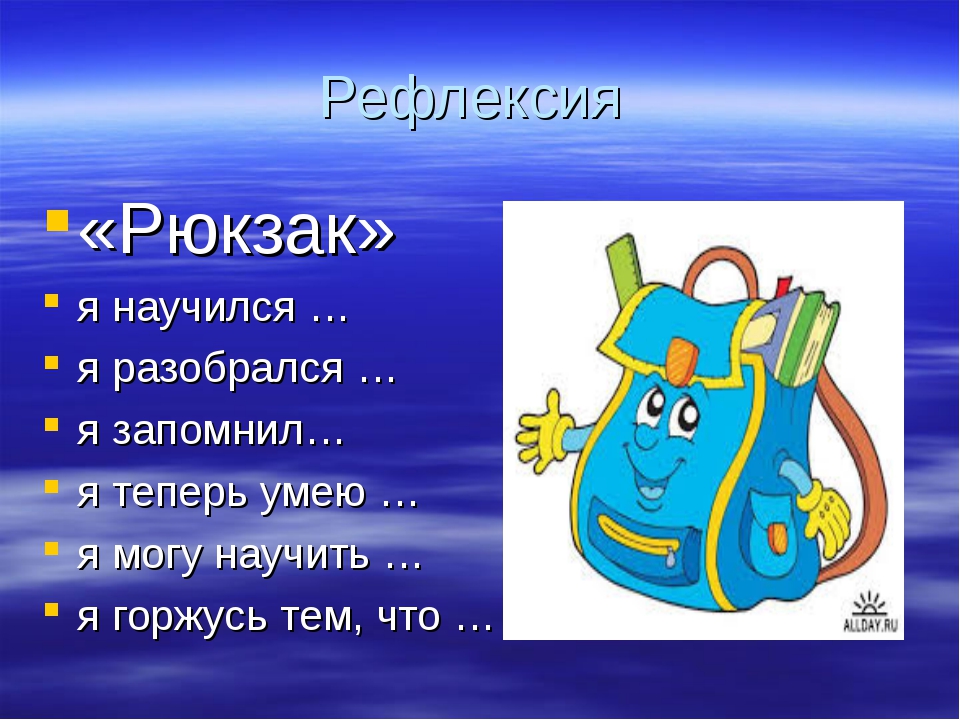 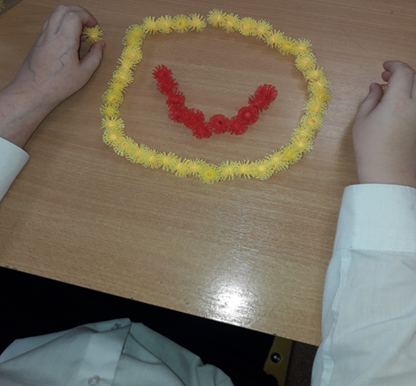 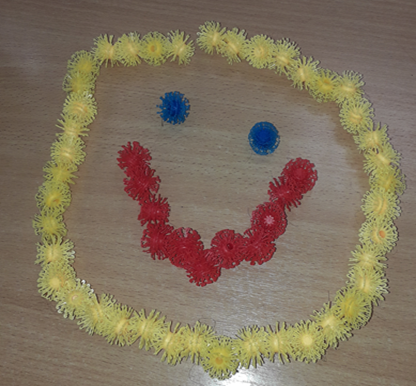 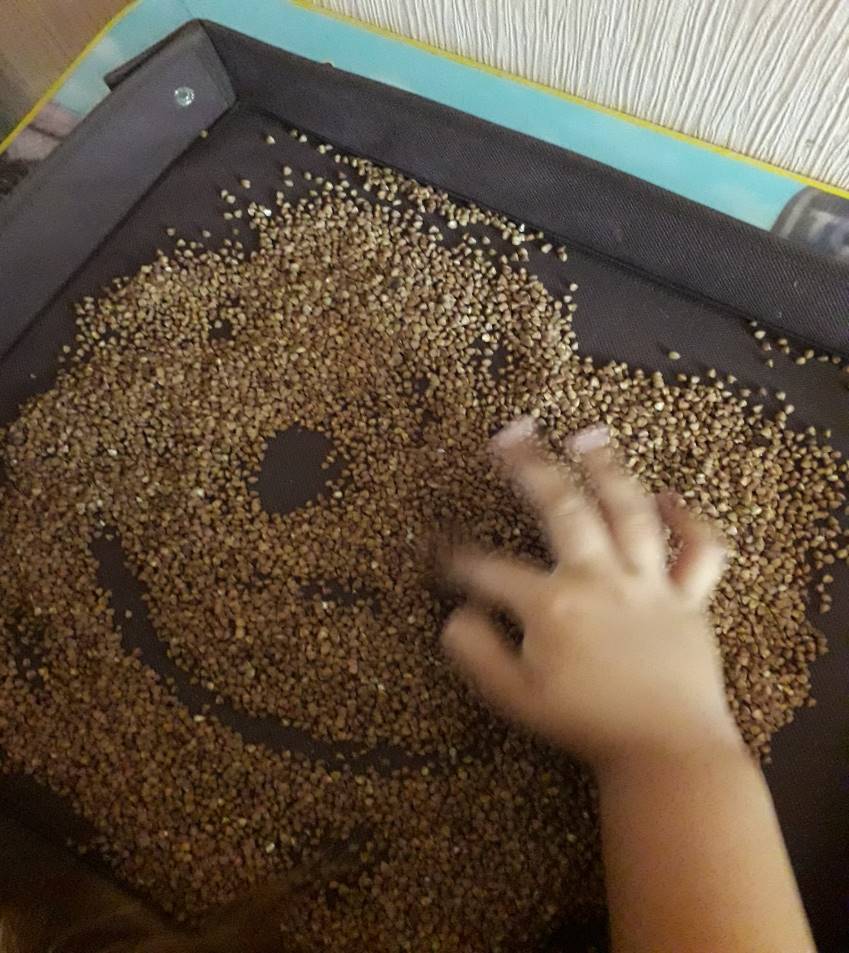 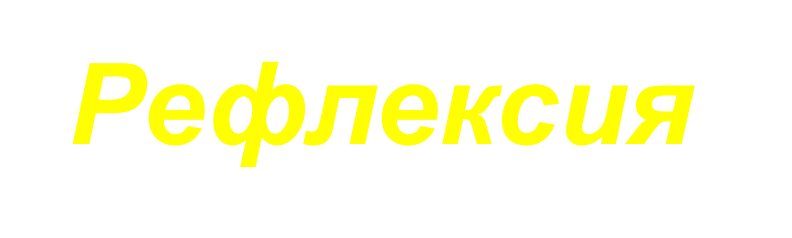 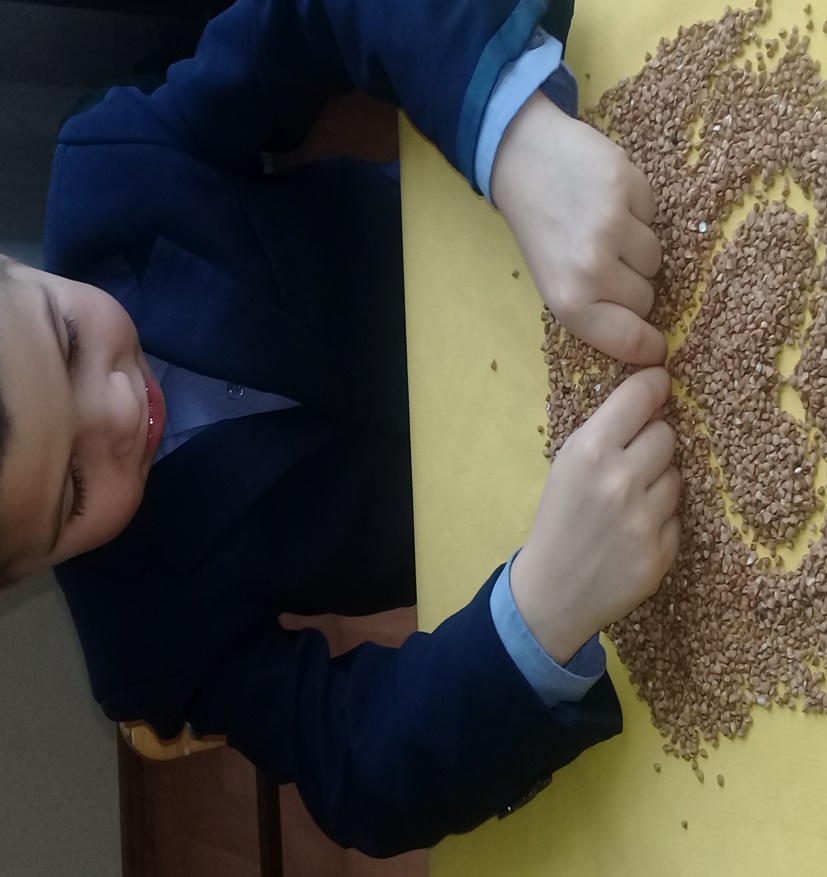 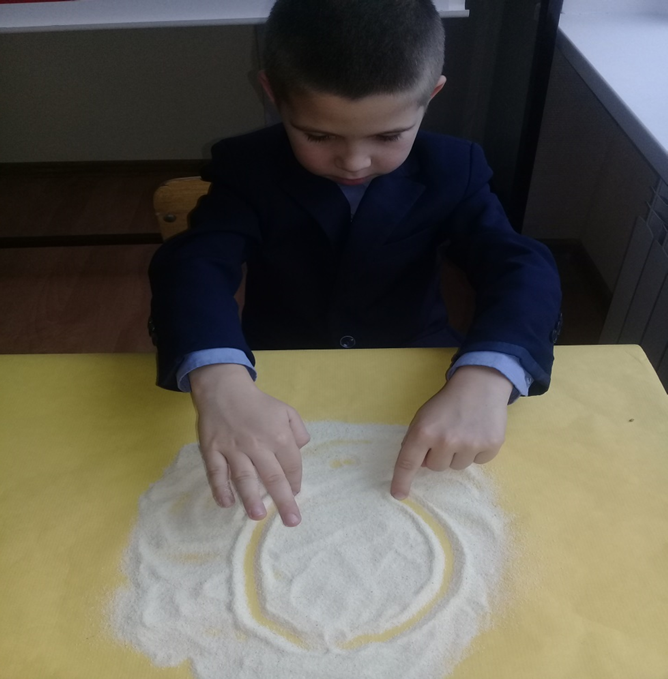 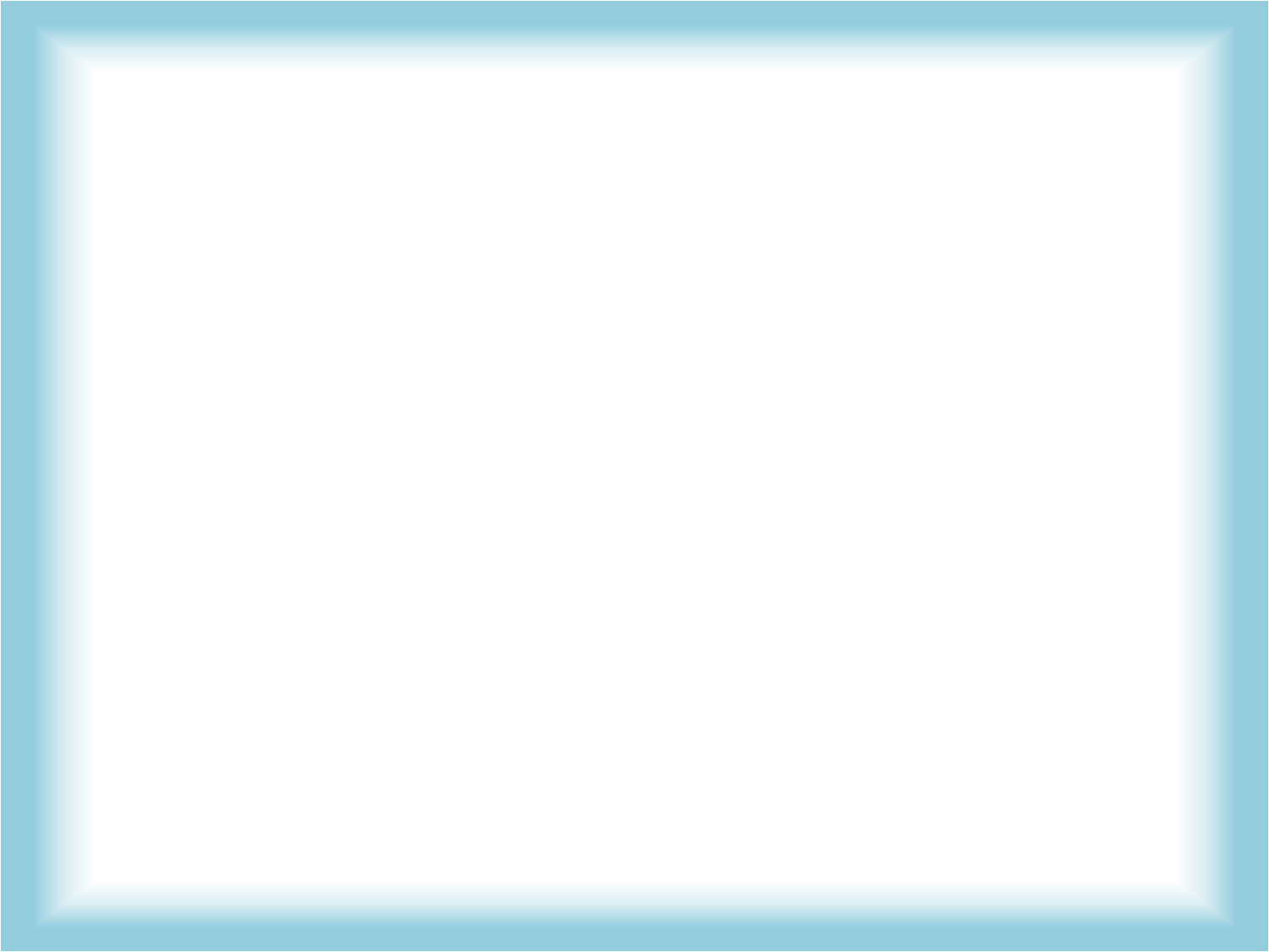 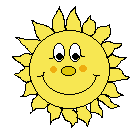 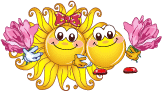 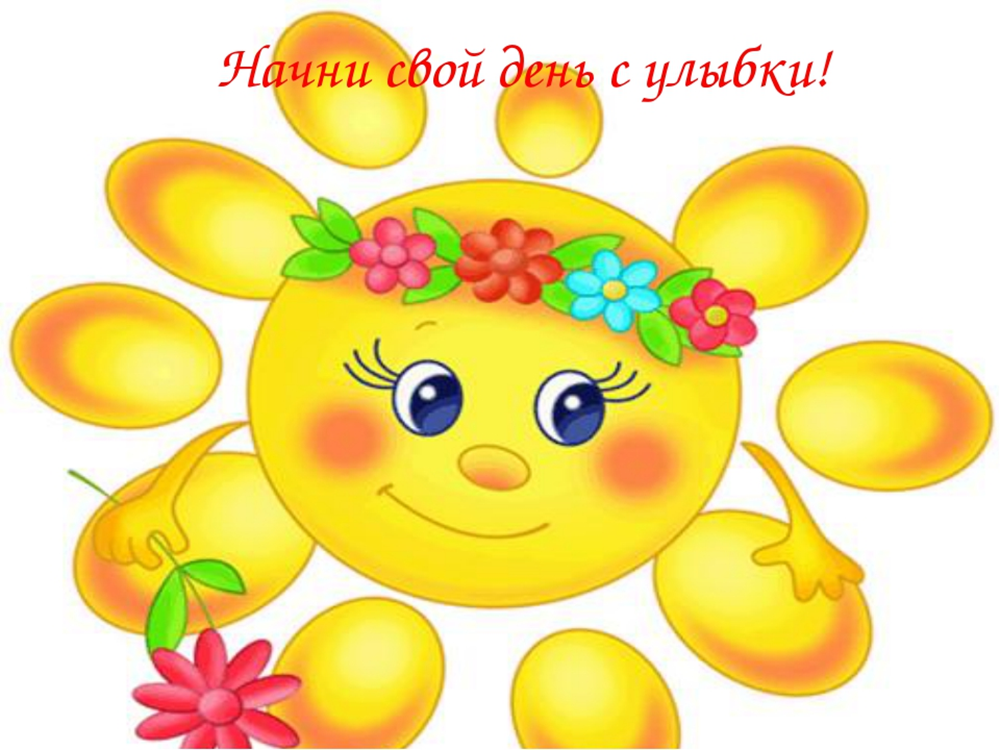